МОЯ РОДИНА –

            

                                   РОССИЯ
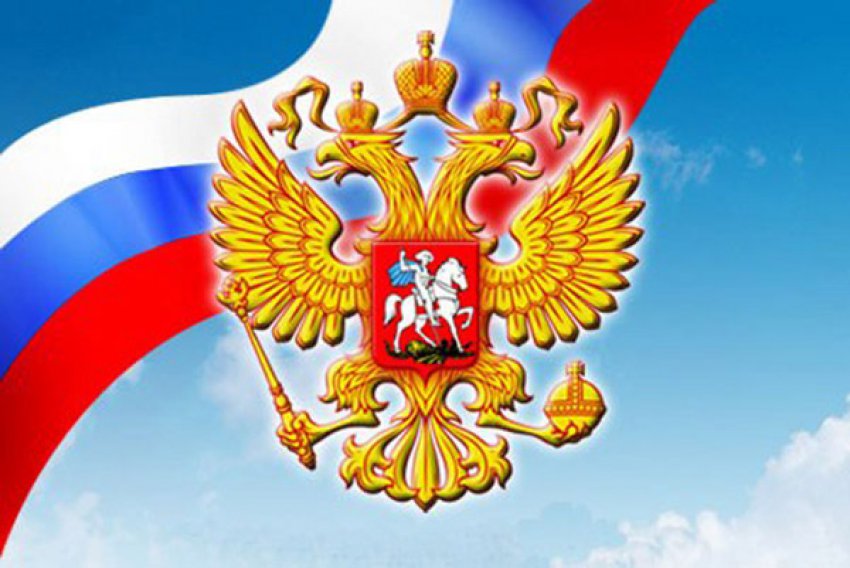 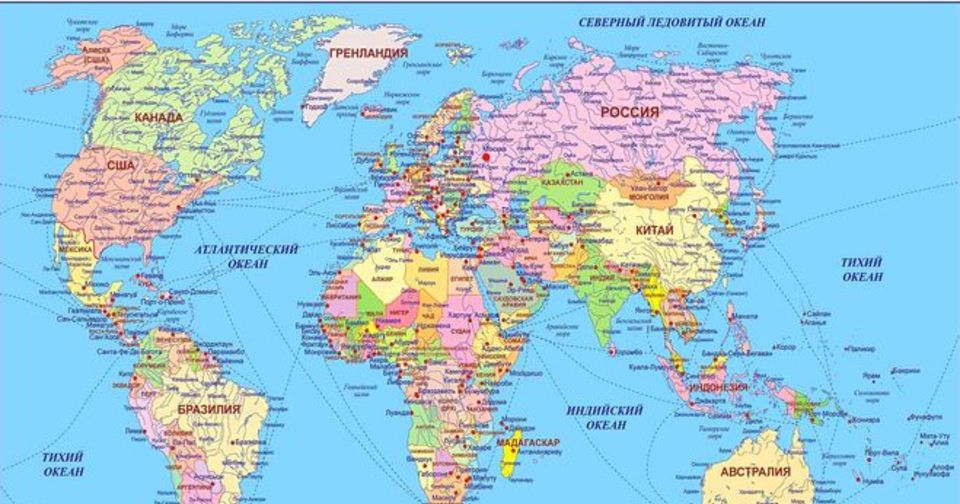 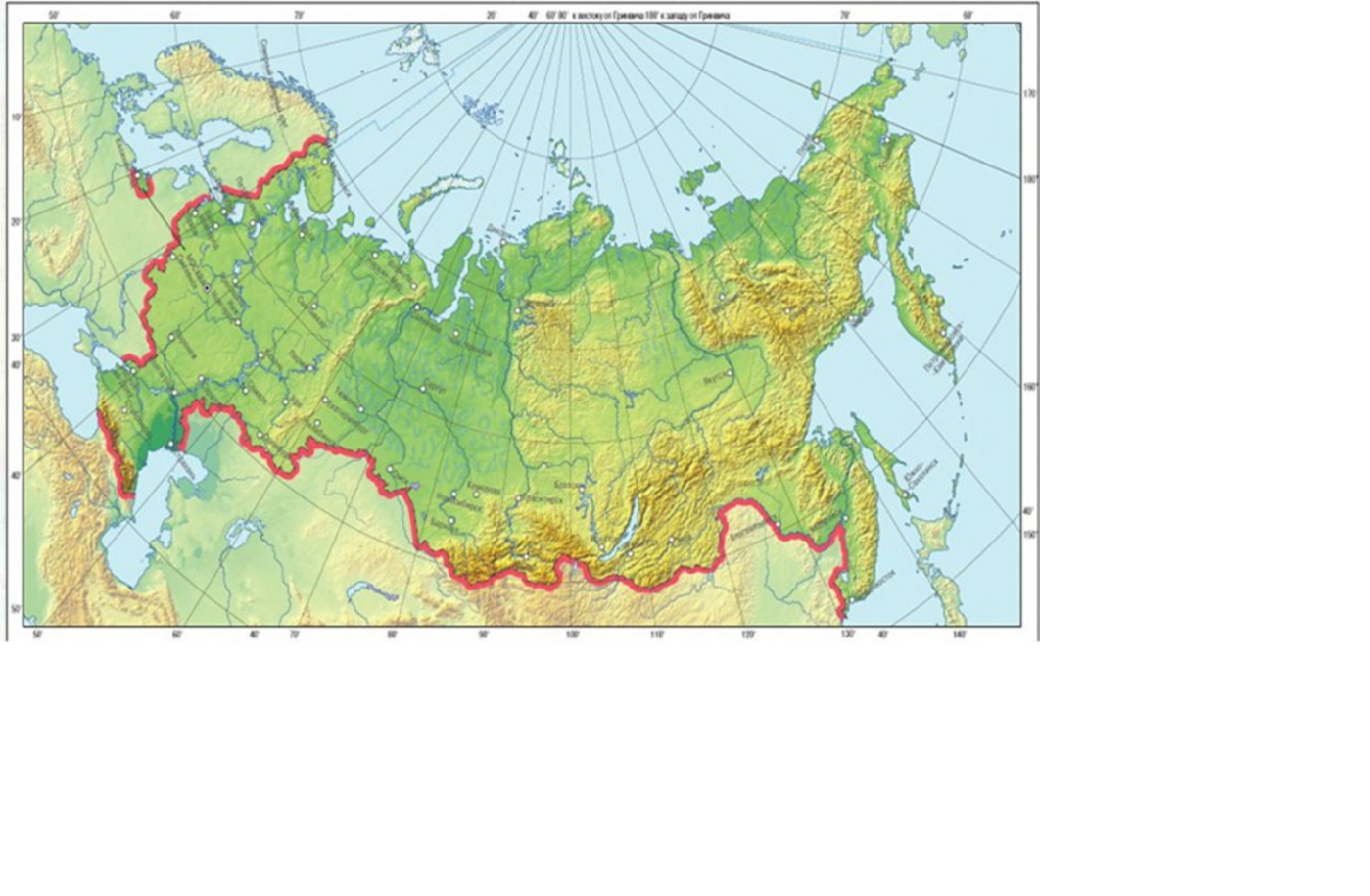 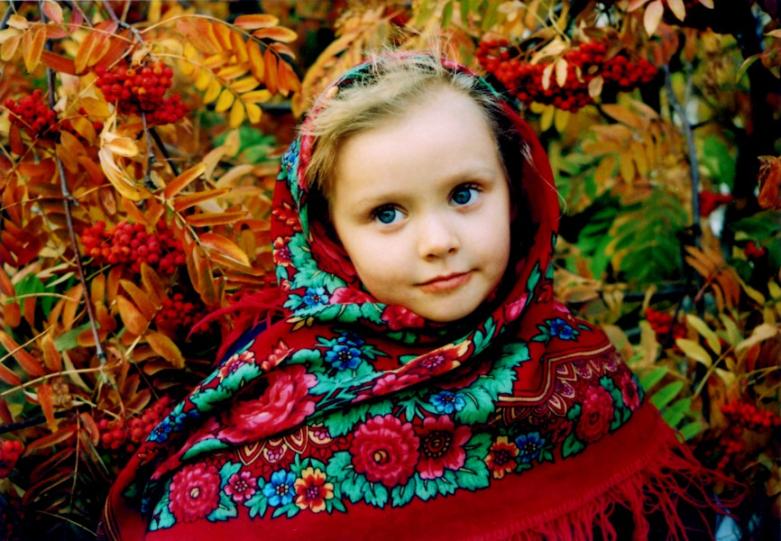 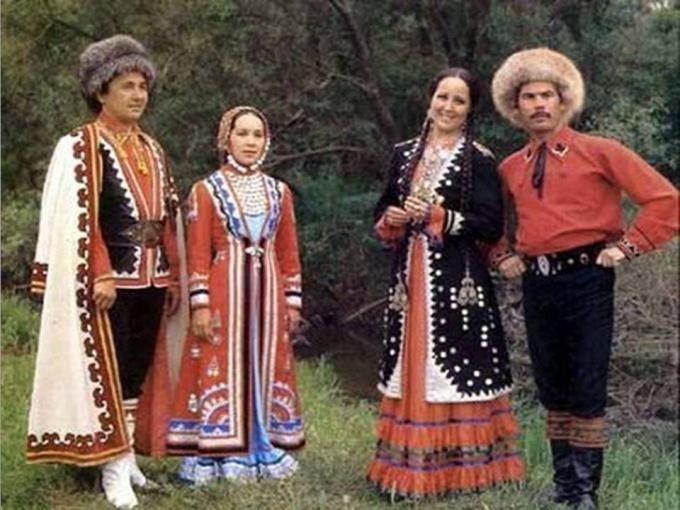 Русские                                                                  Башкиры






                                      Чуваши                                                                         Татары
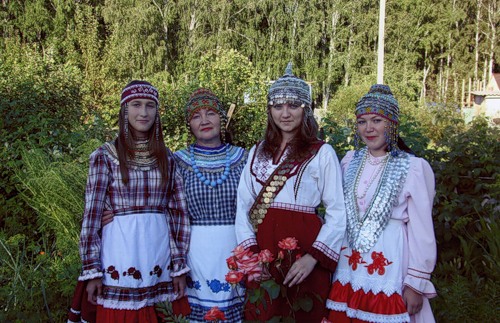 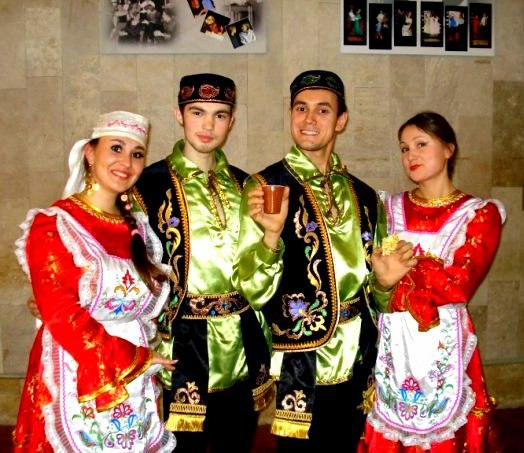 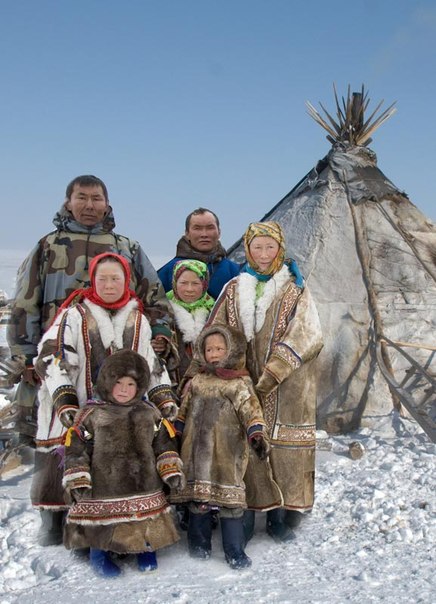 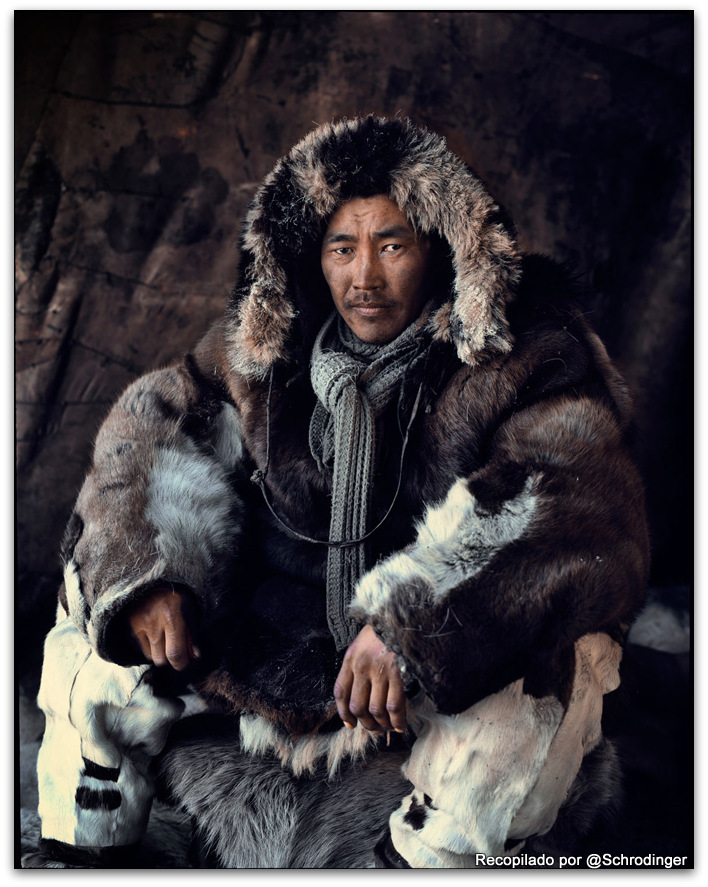 Ненцы                                                                     Чукча
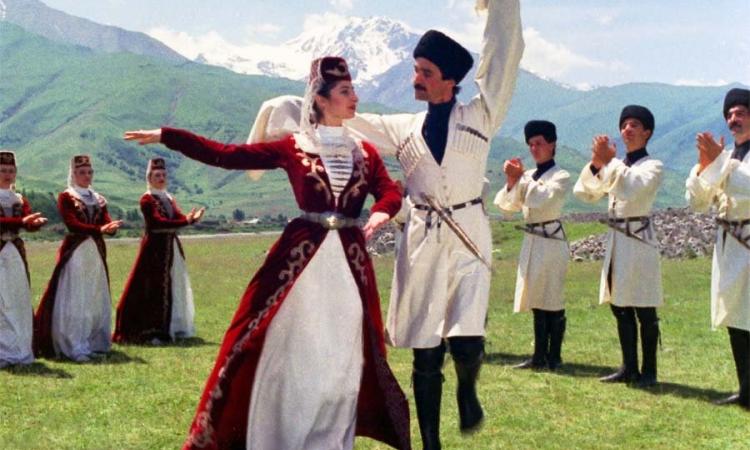 Ингуши


                             Осетины
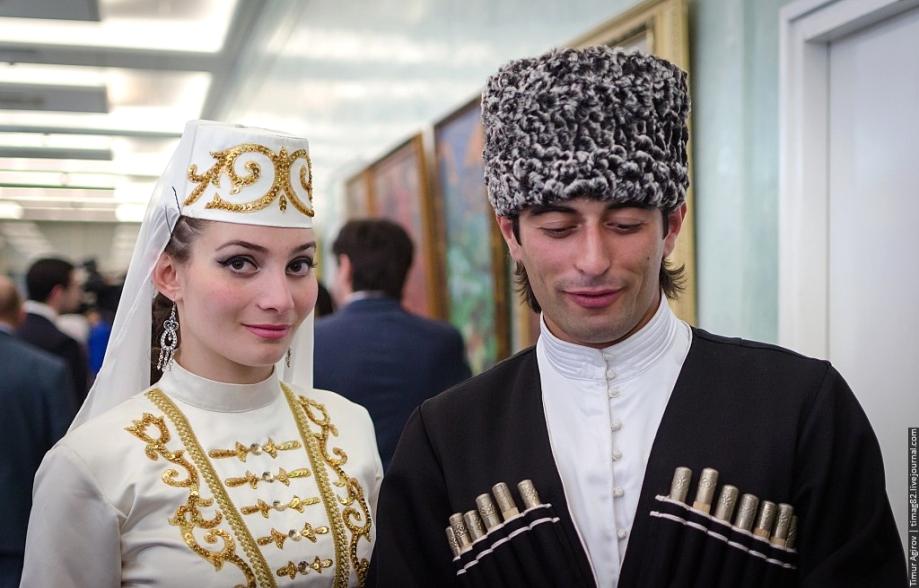 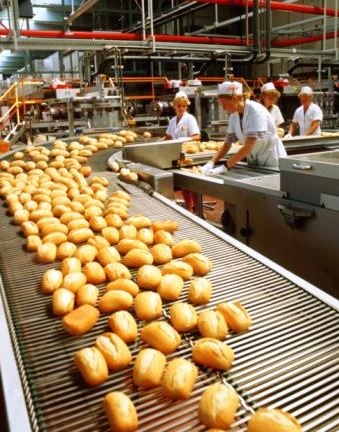 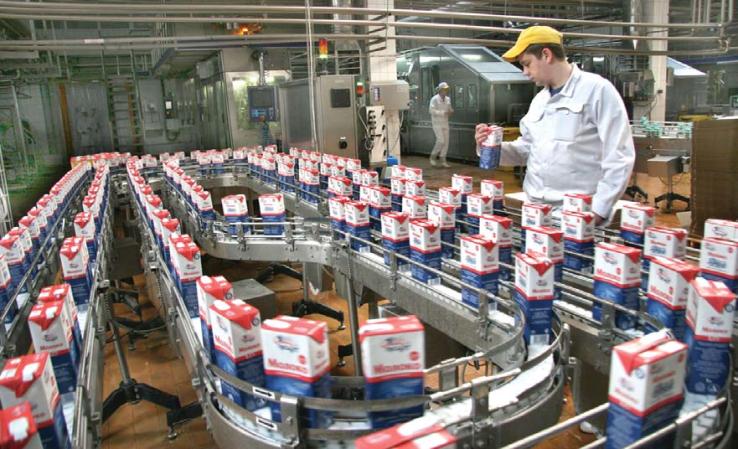 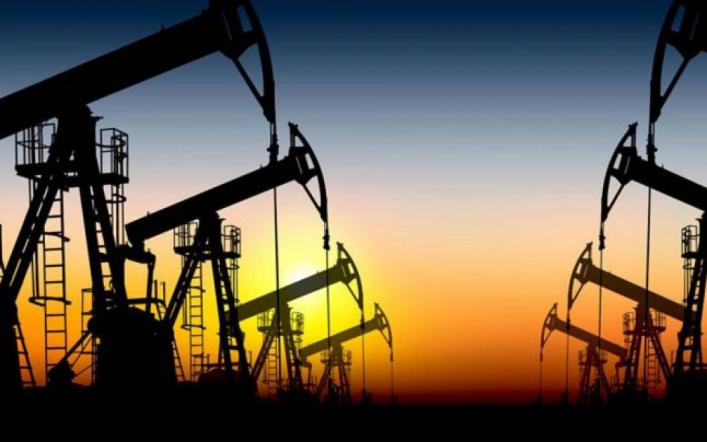 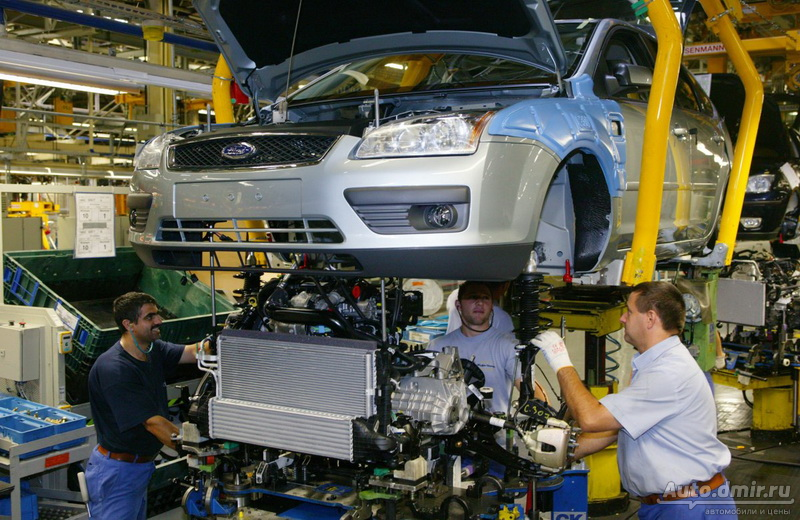 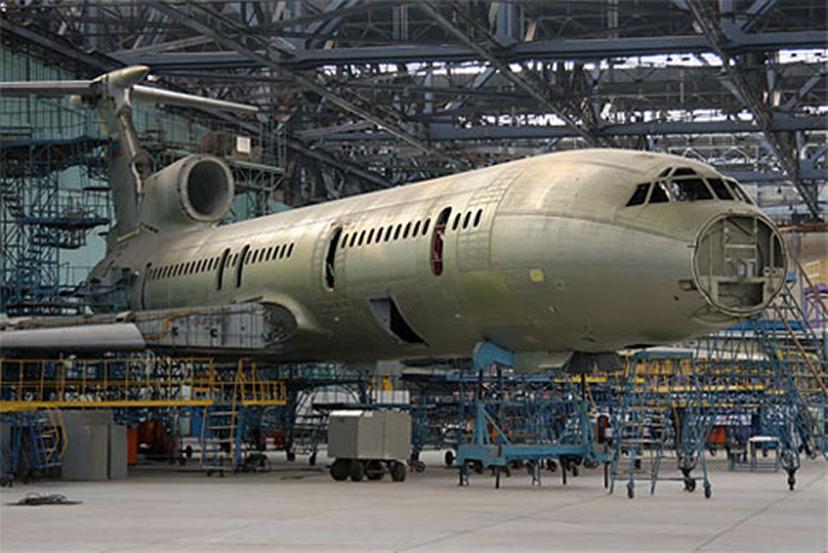 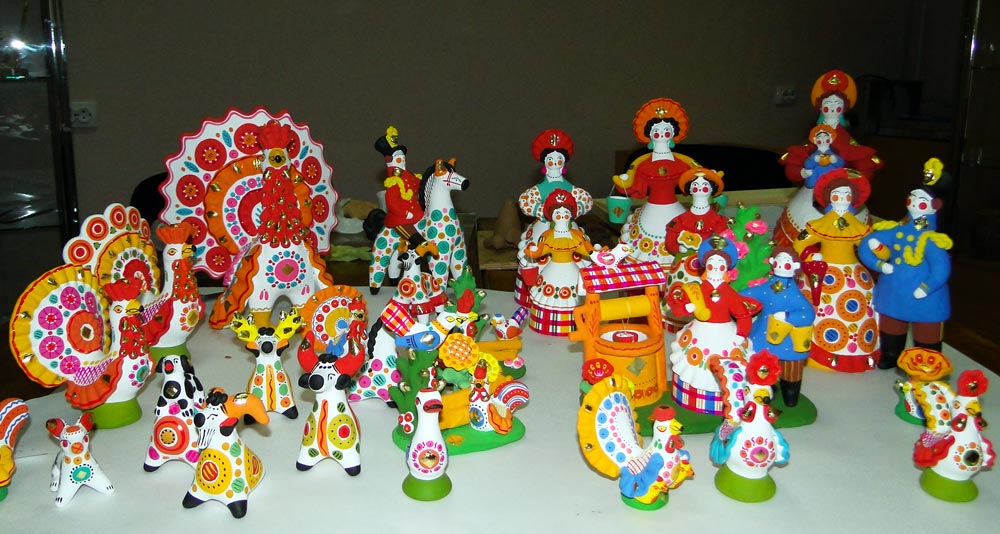 Дымковские игрушки
Хохломская посуда
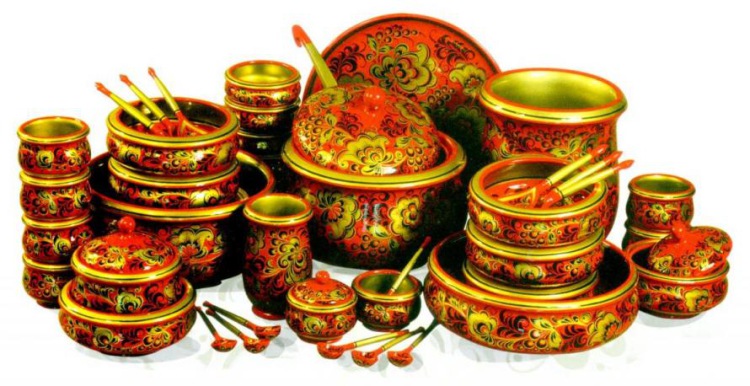 Жостовские подносы
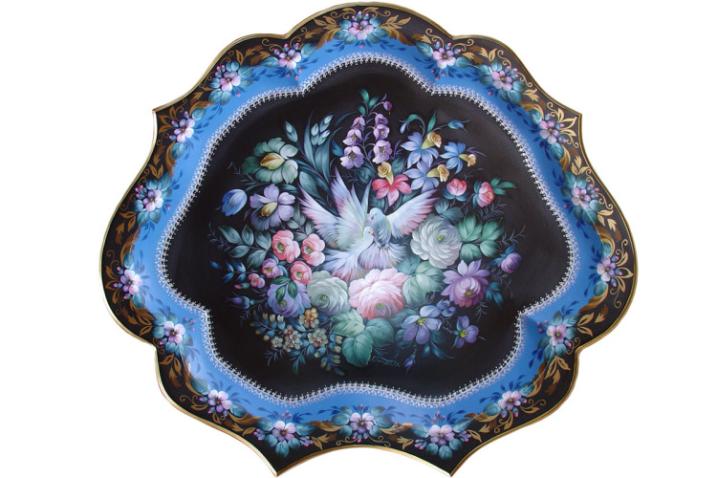 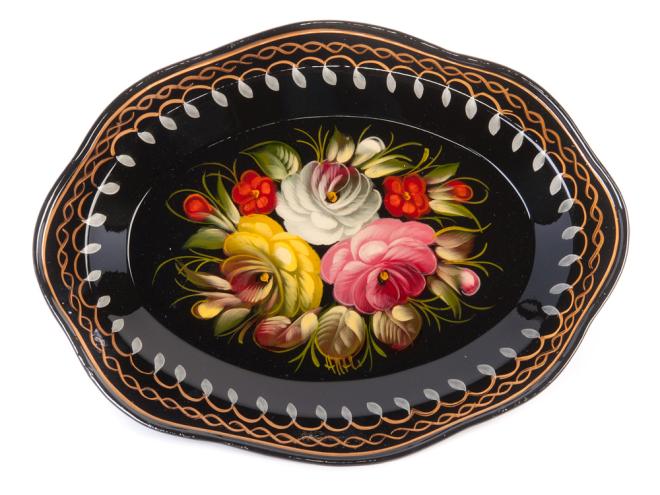 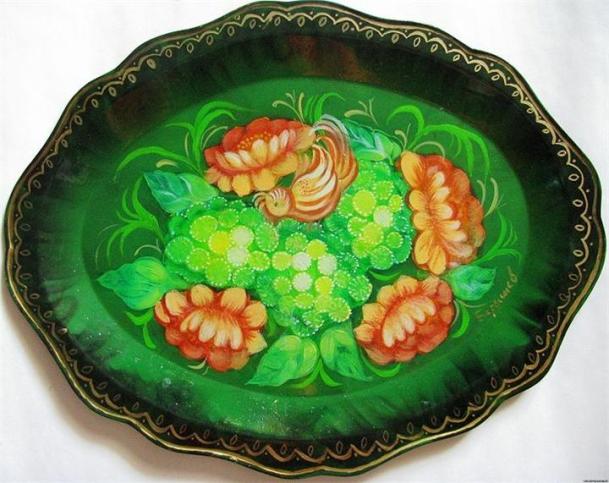 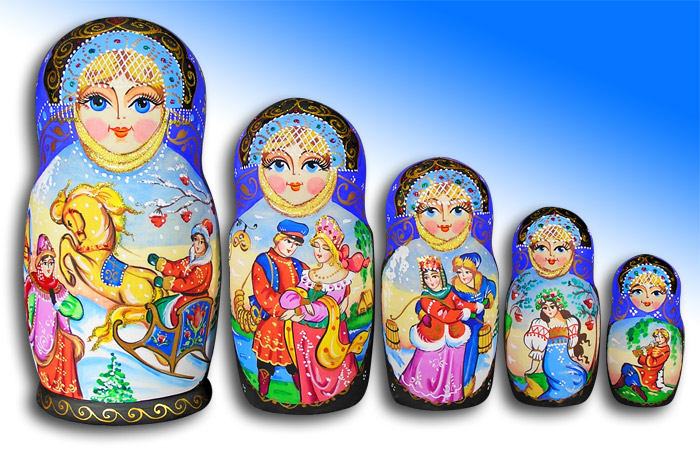 Матрешки
Владимир Владимирович Путин
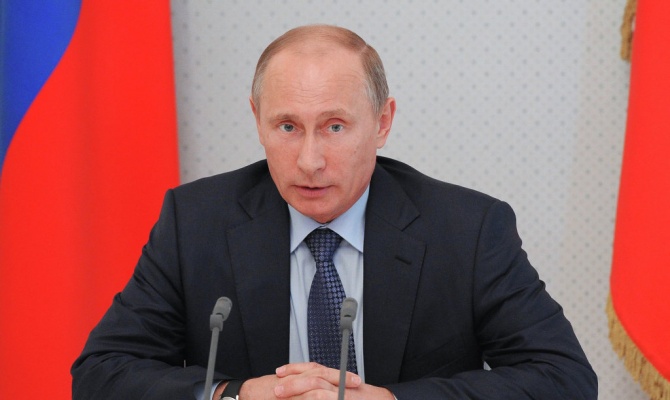 Москва
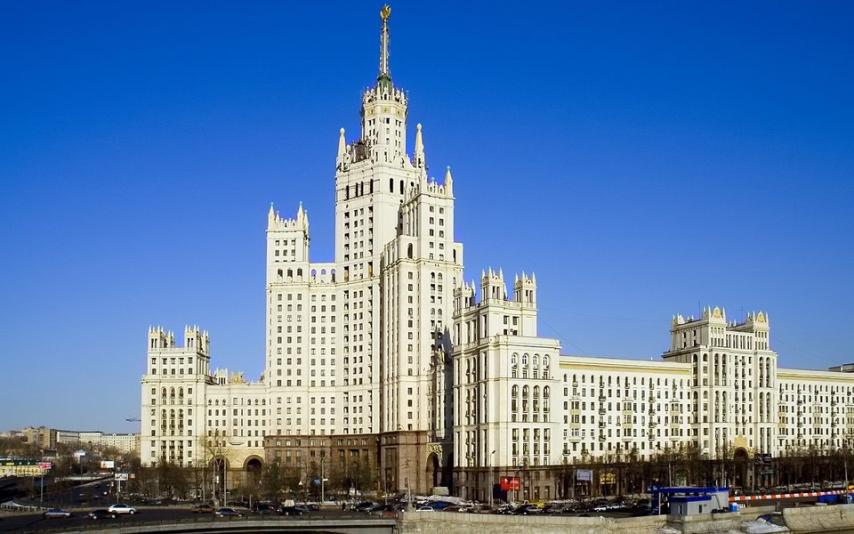 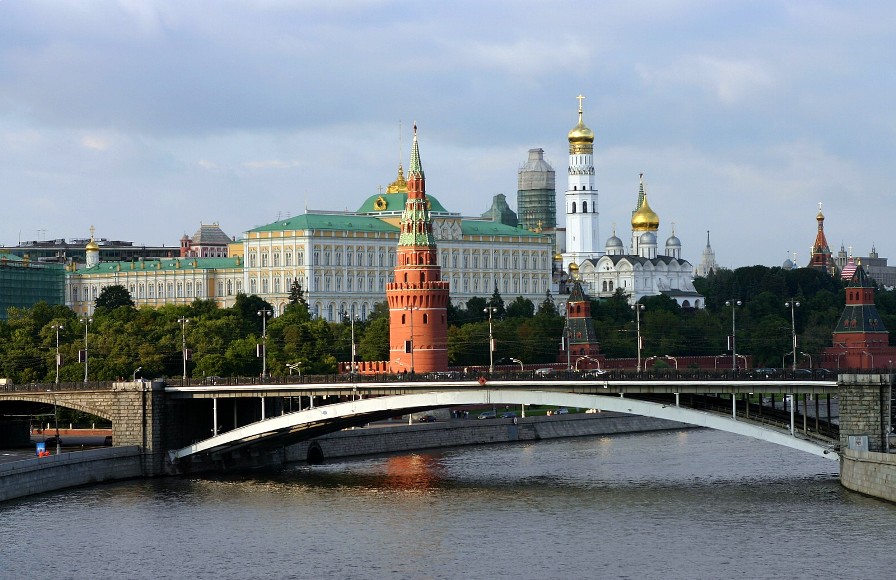 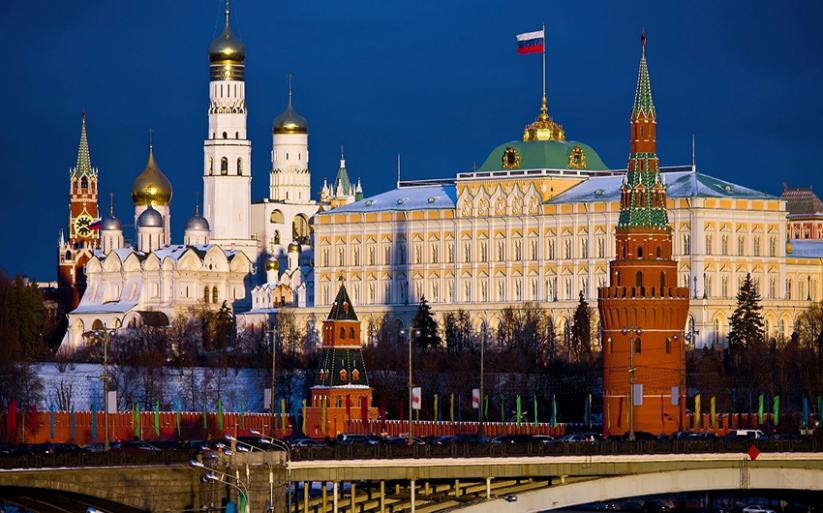 Красная площадь
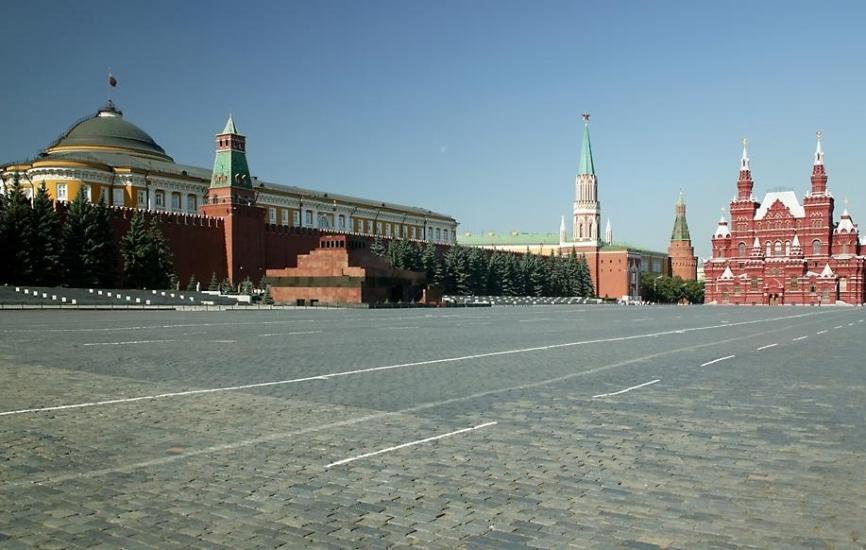 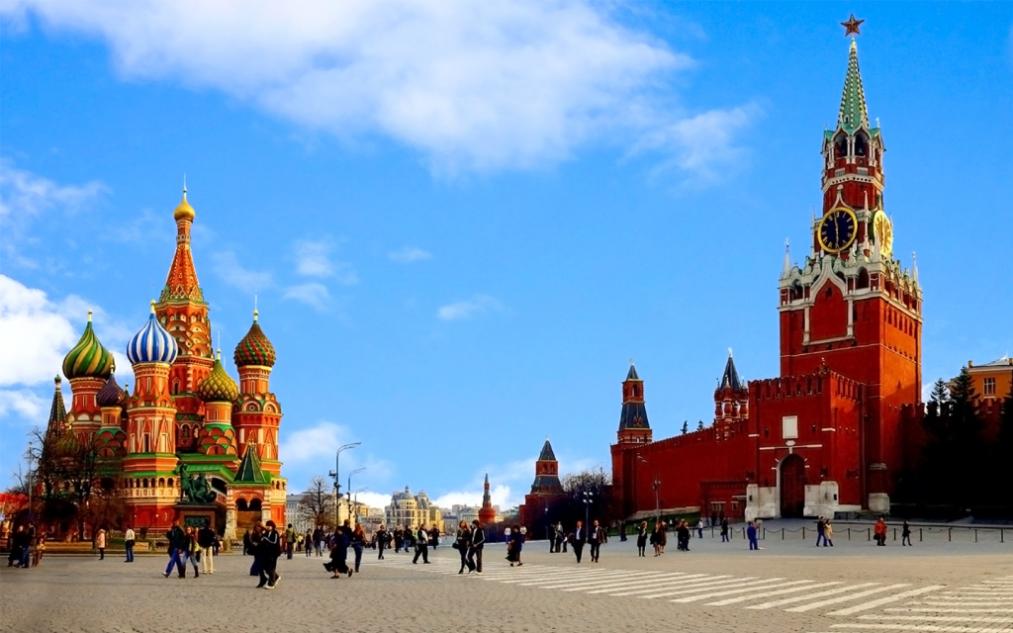 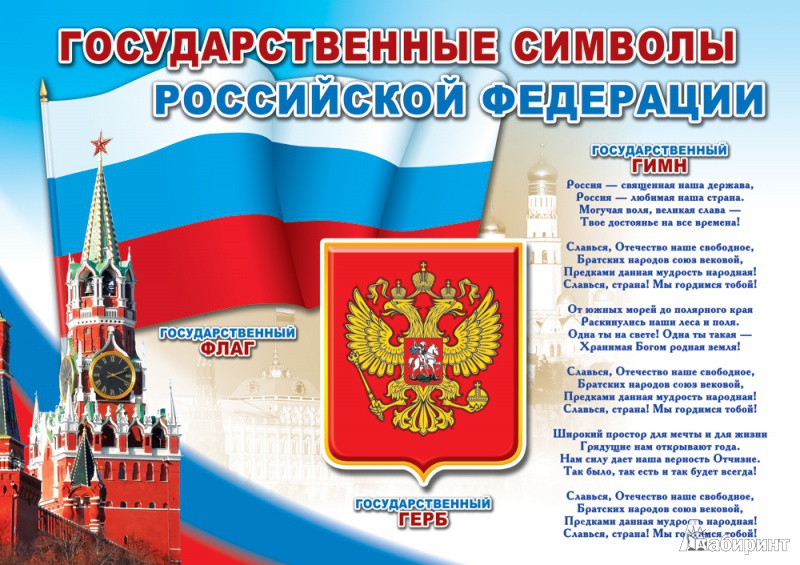 Государственный флаг
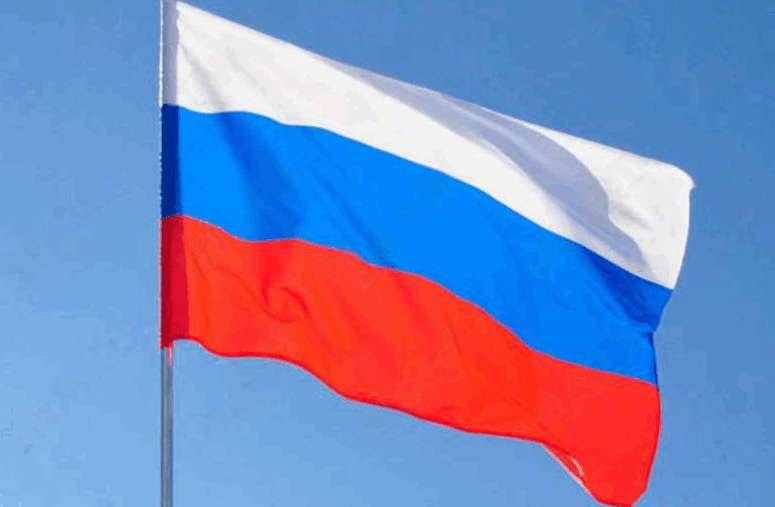 Государственный герб
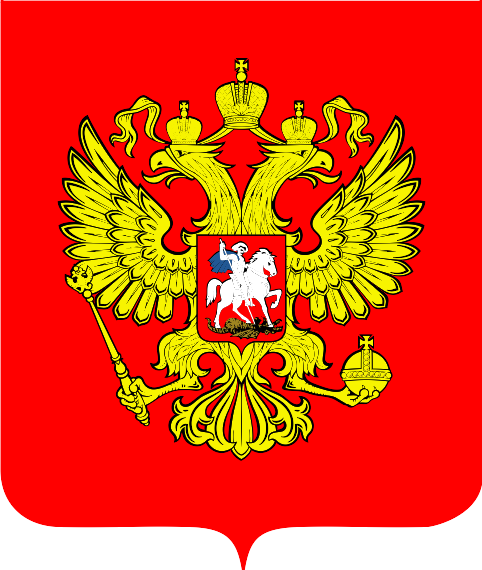 Государственный гимн
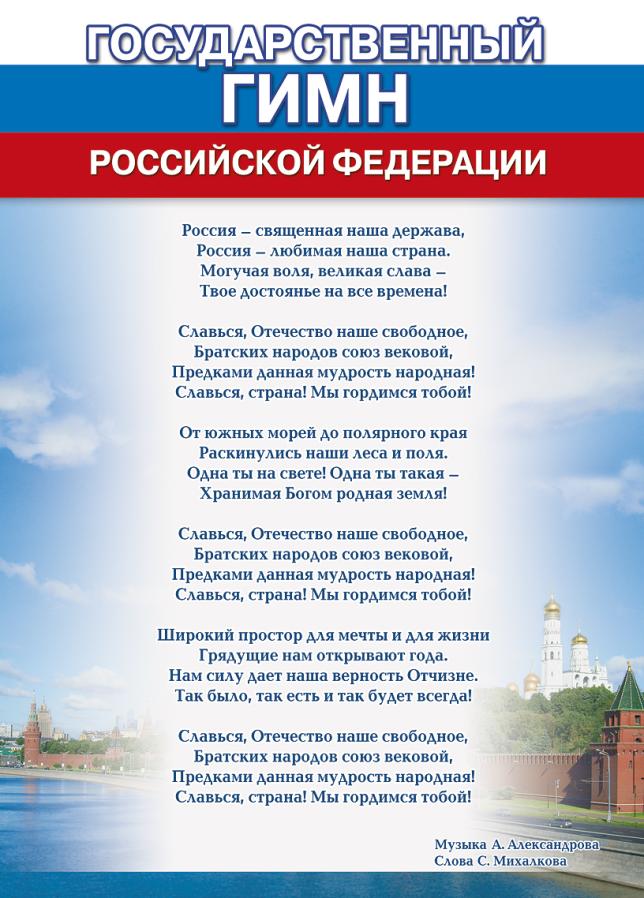 Спасибо за внимание!